Электронная газета
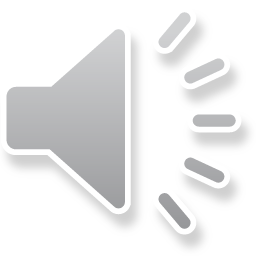 «Одна судьба, одна земля…»в двух частях
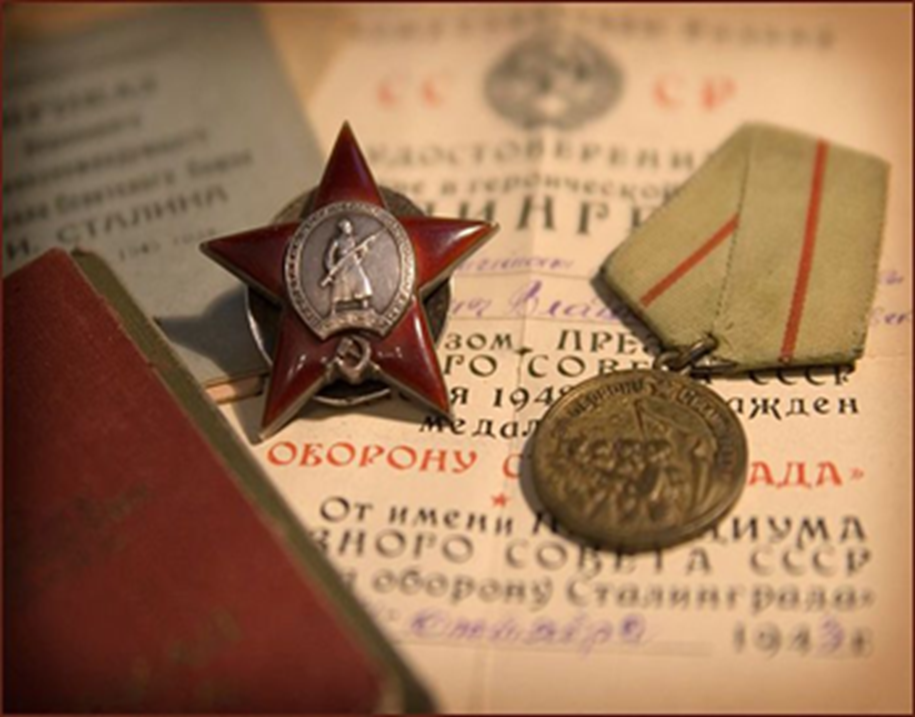 Ответственные: Кружок «Нити времен».
 Руководитель:  Борисенко. М.А.
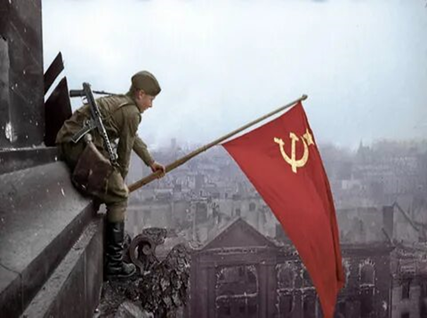 Май. Неделя истории посвящённая 79 лет Победы В Великой отечественной войне!
6мая - Беседа о ВОВ. Конкурс Военно-исторической викторины о ВОВ «Сила в правде!»  среди учащихся с 8 по 10 классы.  
Просмотр  художественного фильма - Подрыв (События 1945 года. Еще не закончилась Вторая Мировая война, а на территории освобожденной Беларуси проходят работы по масштабной очистке земли от наследия войны – неразорвавшихся мин и снарядов, оставшихся в земле на месте боевых действий. Для того чтобы очистить территории, из числа подростков-добровольцев создаются отряды ОСОАВИАХИМа), 
7мая - Театрализованное представление посвященная - 79 лет Победы «Одна судьба, одна земля…». Просмотр документального  фильма «Начало Великой отечественной войны. 1941г..» и художественного фильма «Ванька» (Фильм рассказывает о ребятах, которые во время войны трудились у станков. Это история о 12-летнем мальчике из Коврова, который остался за старшего в доме, когда отец ушел на фронт.)
8 мая - Акция «Возложение цветов у мемориала «Площадь памяти»»
79 лет  Победы над фашизмом. 1941-1945год
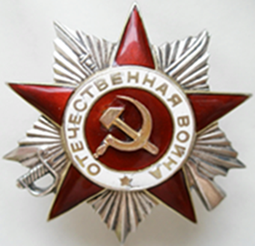 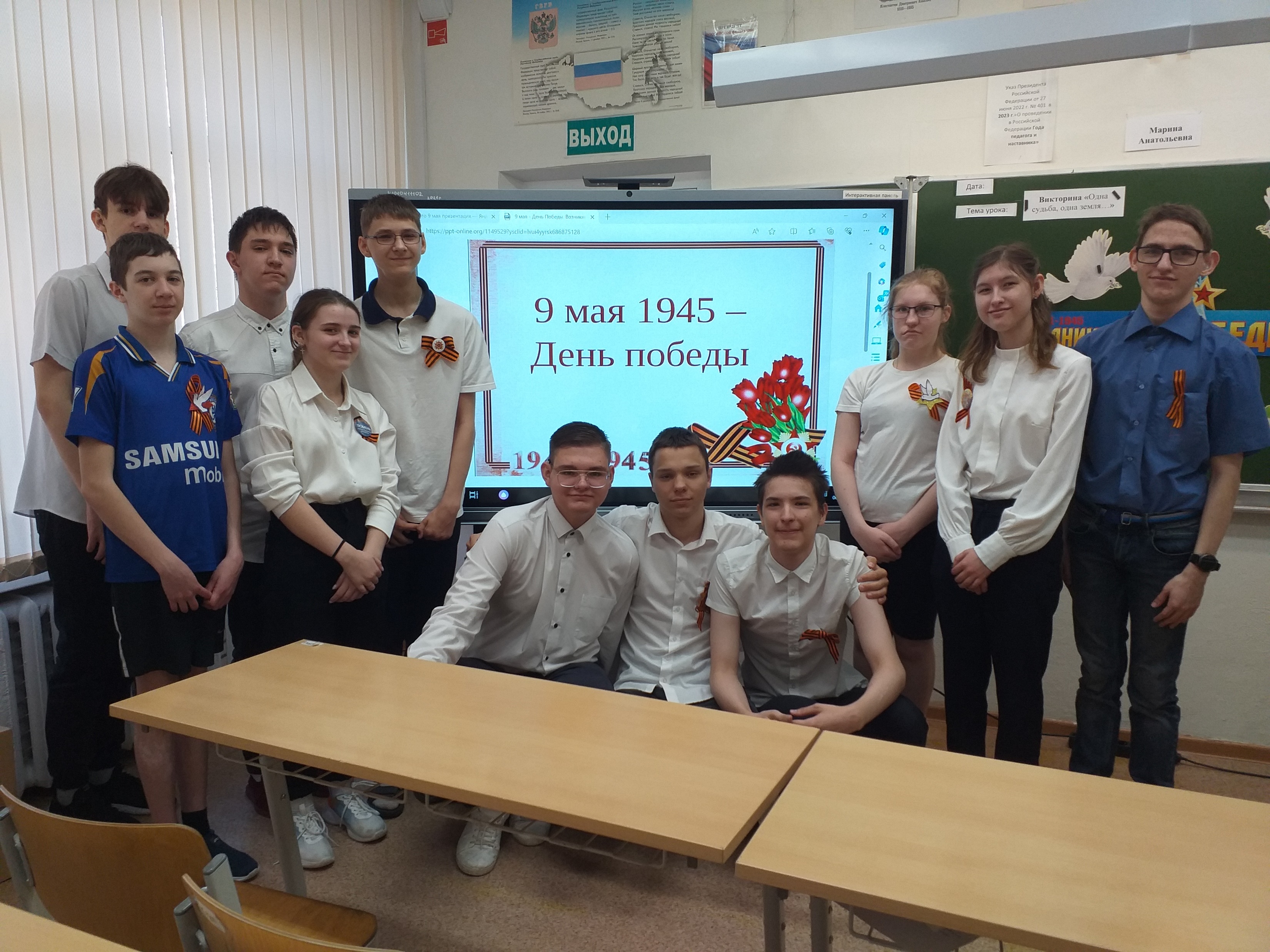 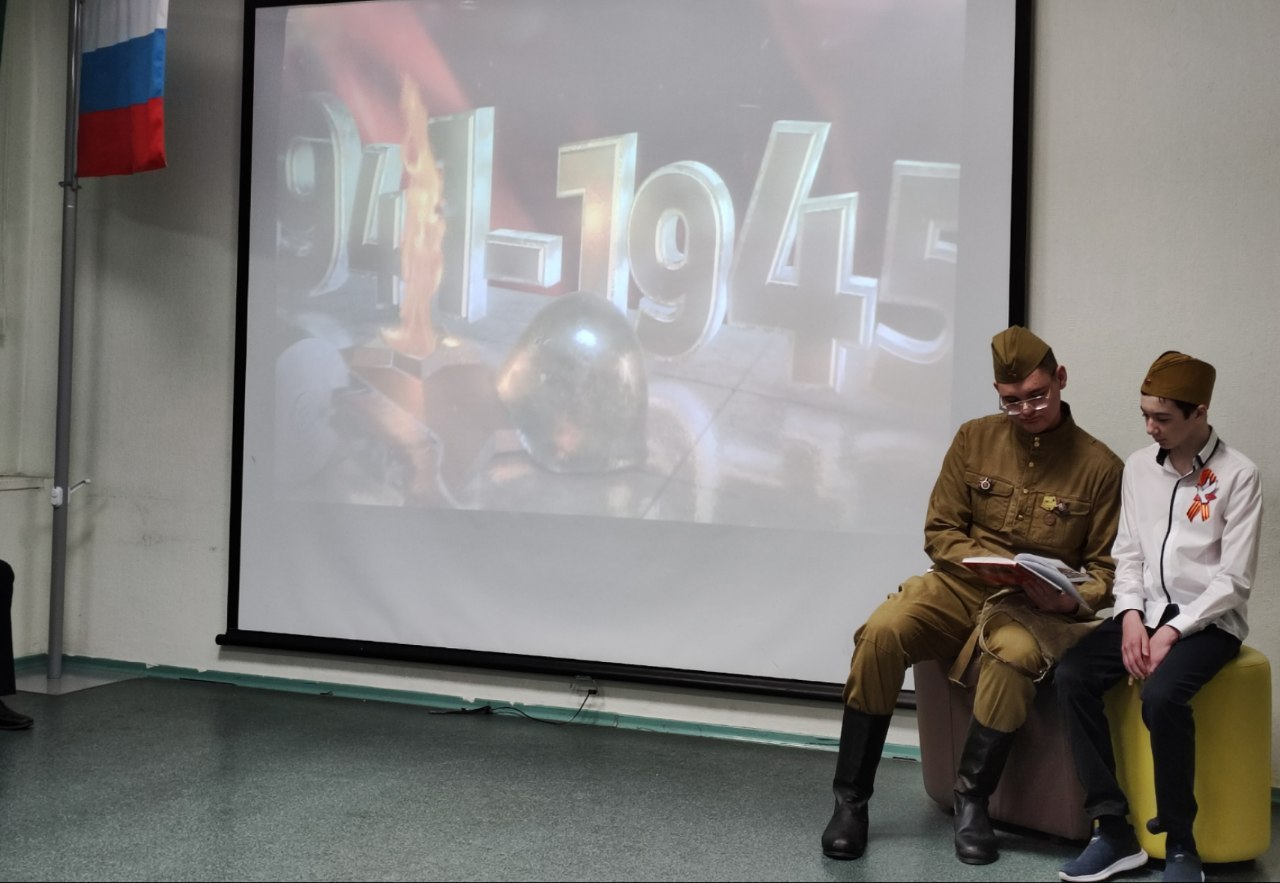 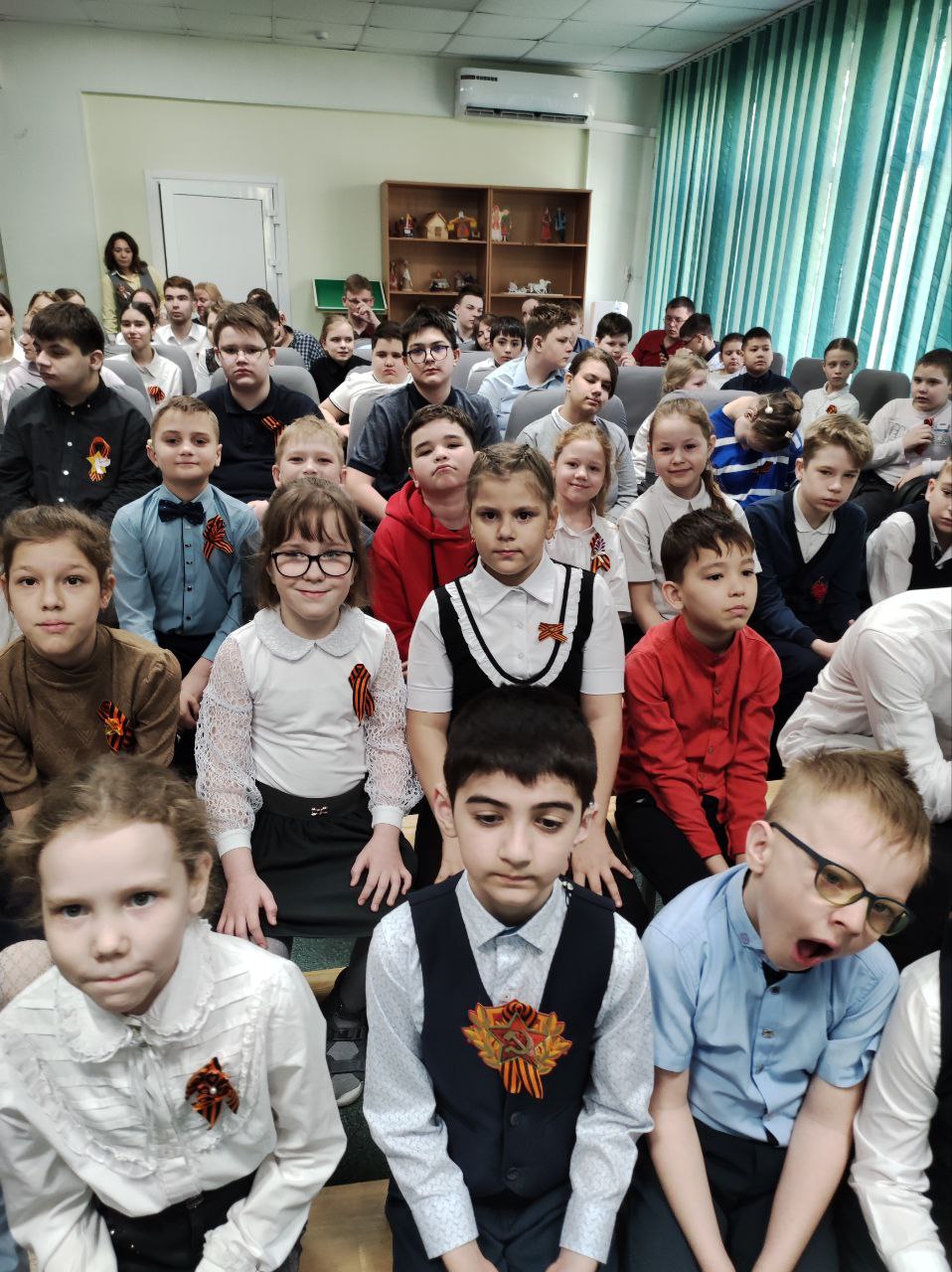 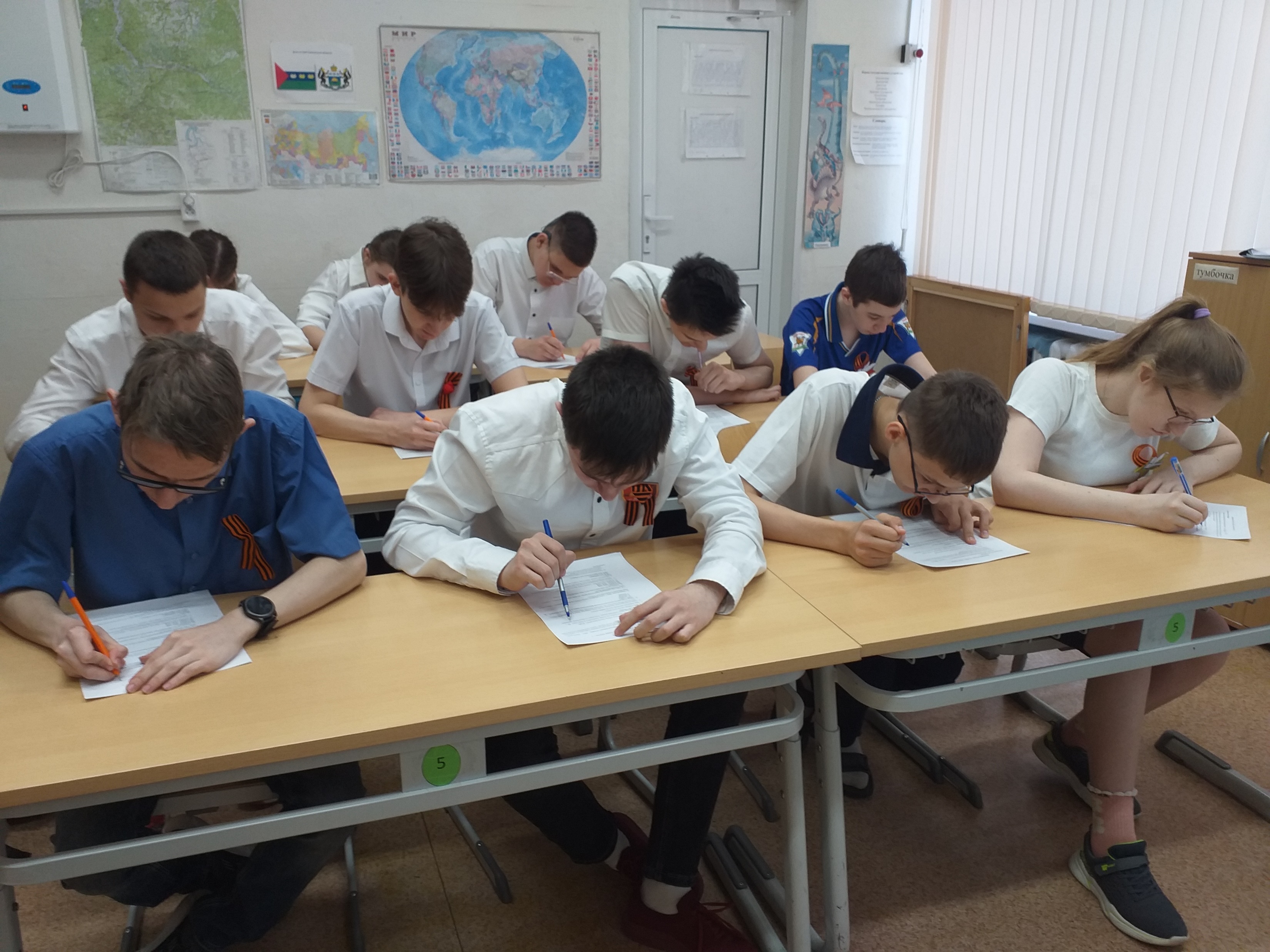 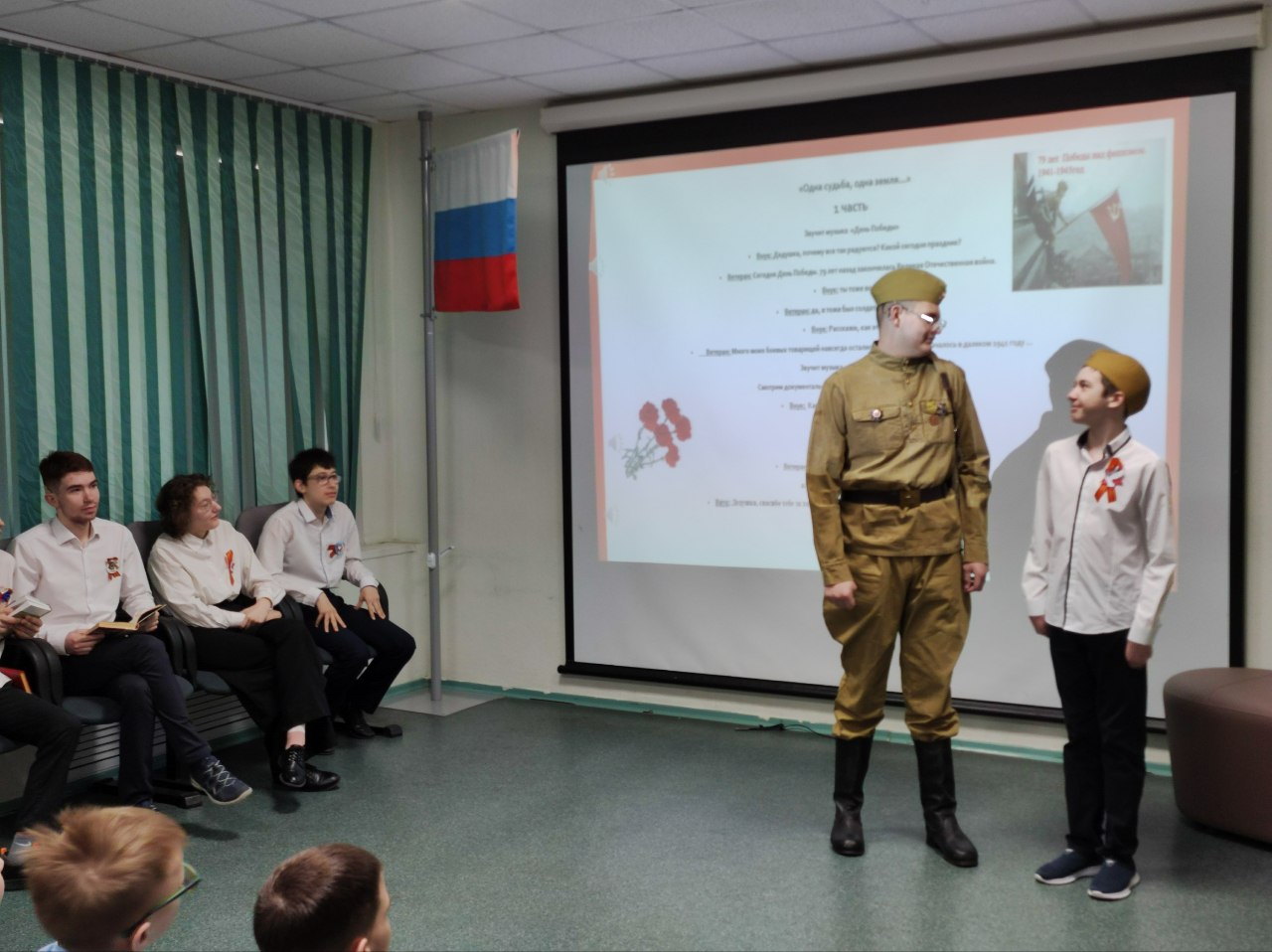 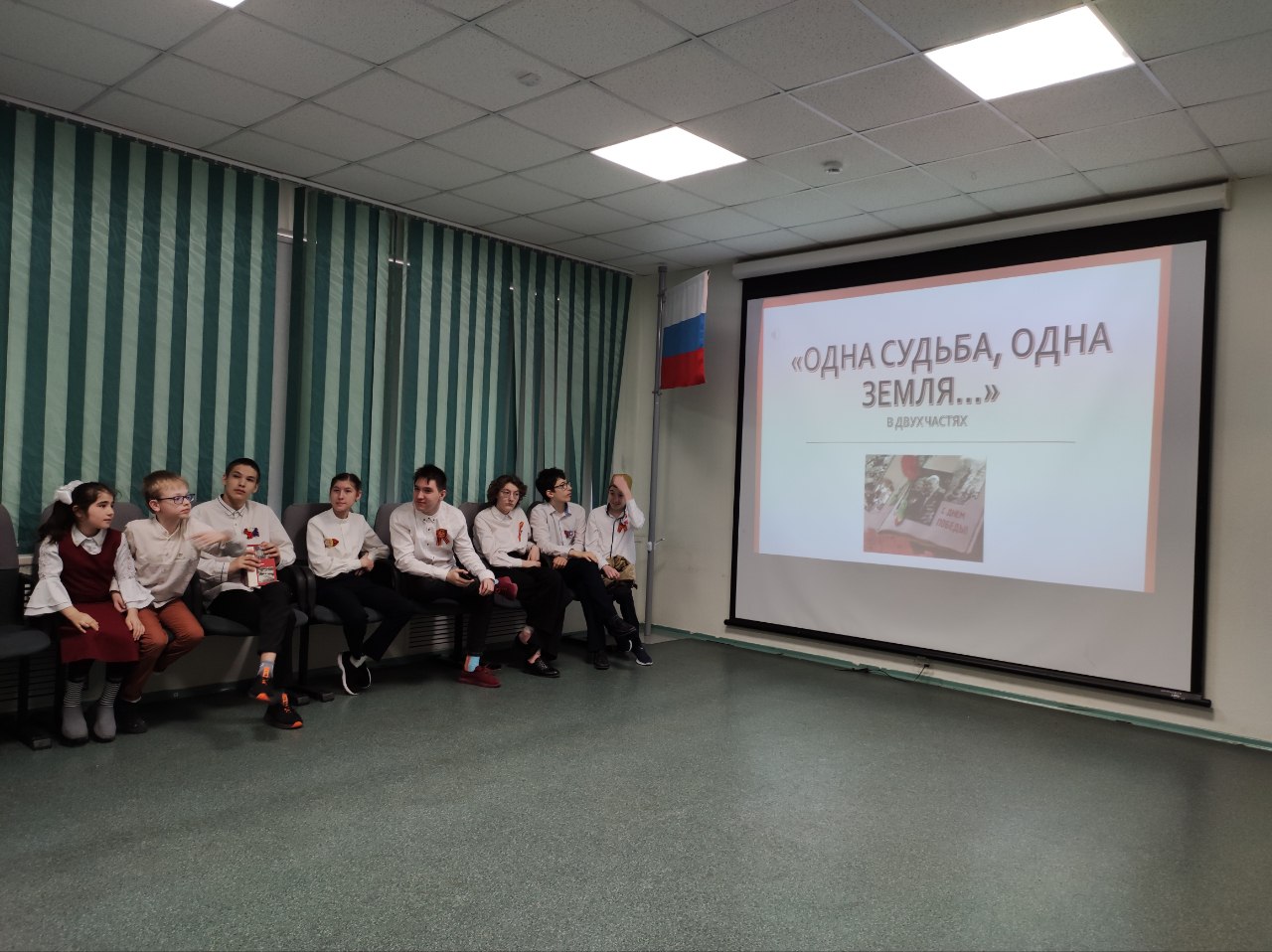 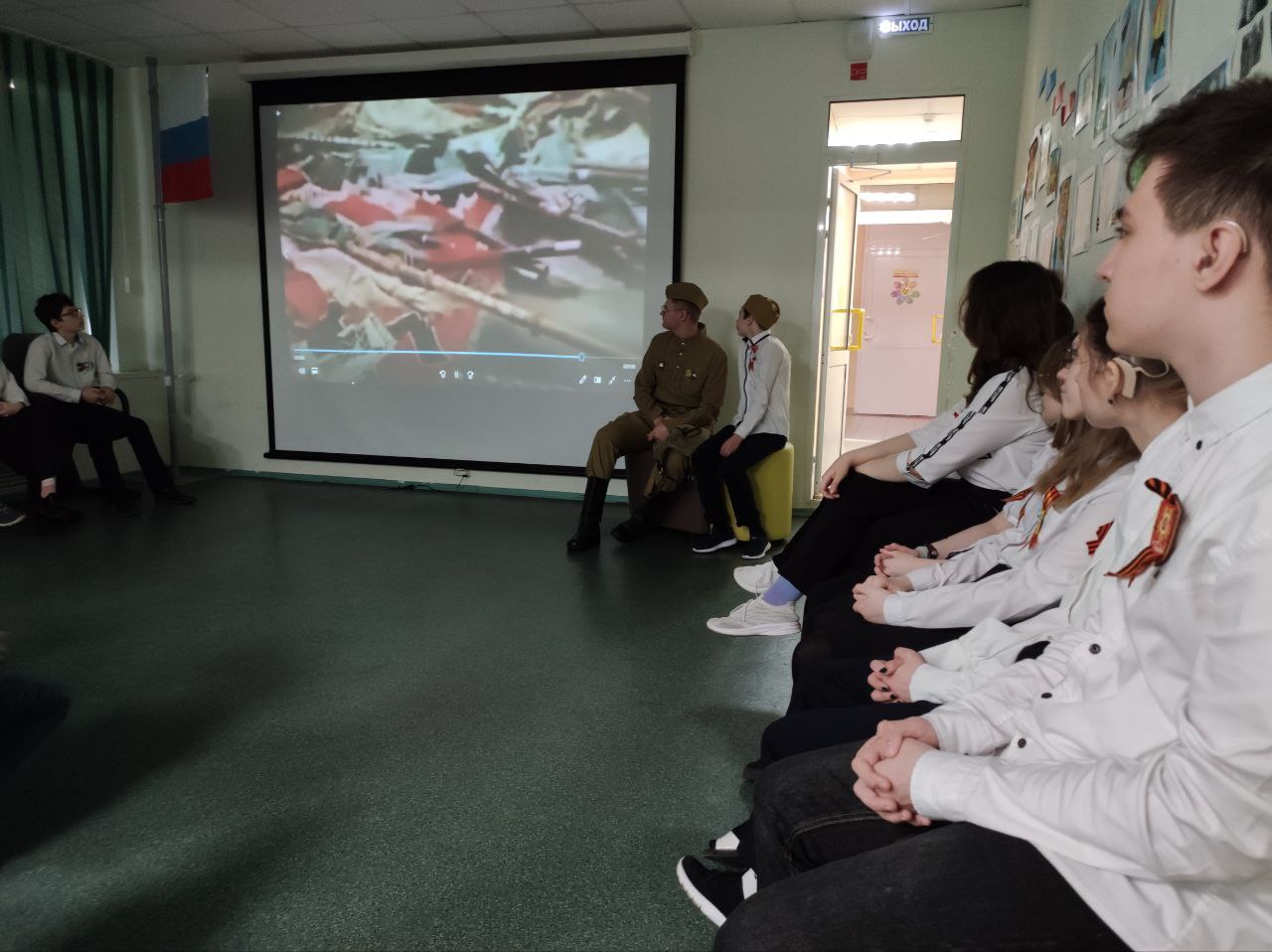 Конкурс Военно-исторической викторины о ВОВ «Сила в правде!»  среди учащихся с 8 по 10 классы.
Просмотр документального  фильма «Рассказываем детям. Великая  Отечественная война. 1941г..»
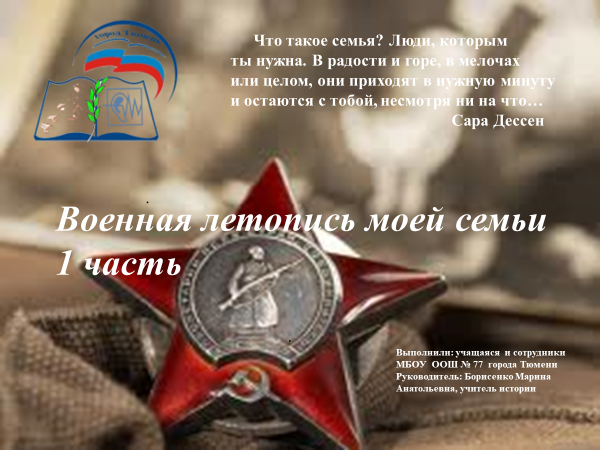 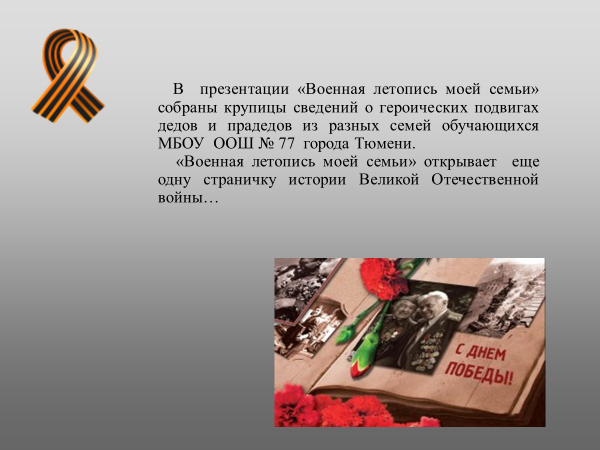 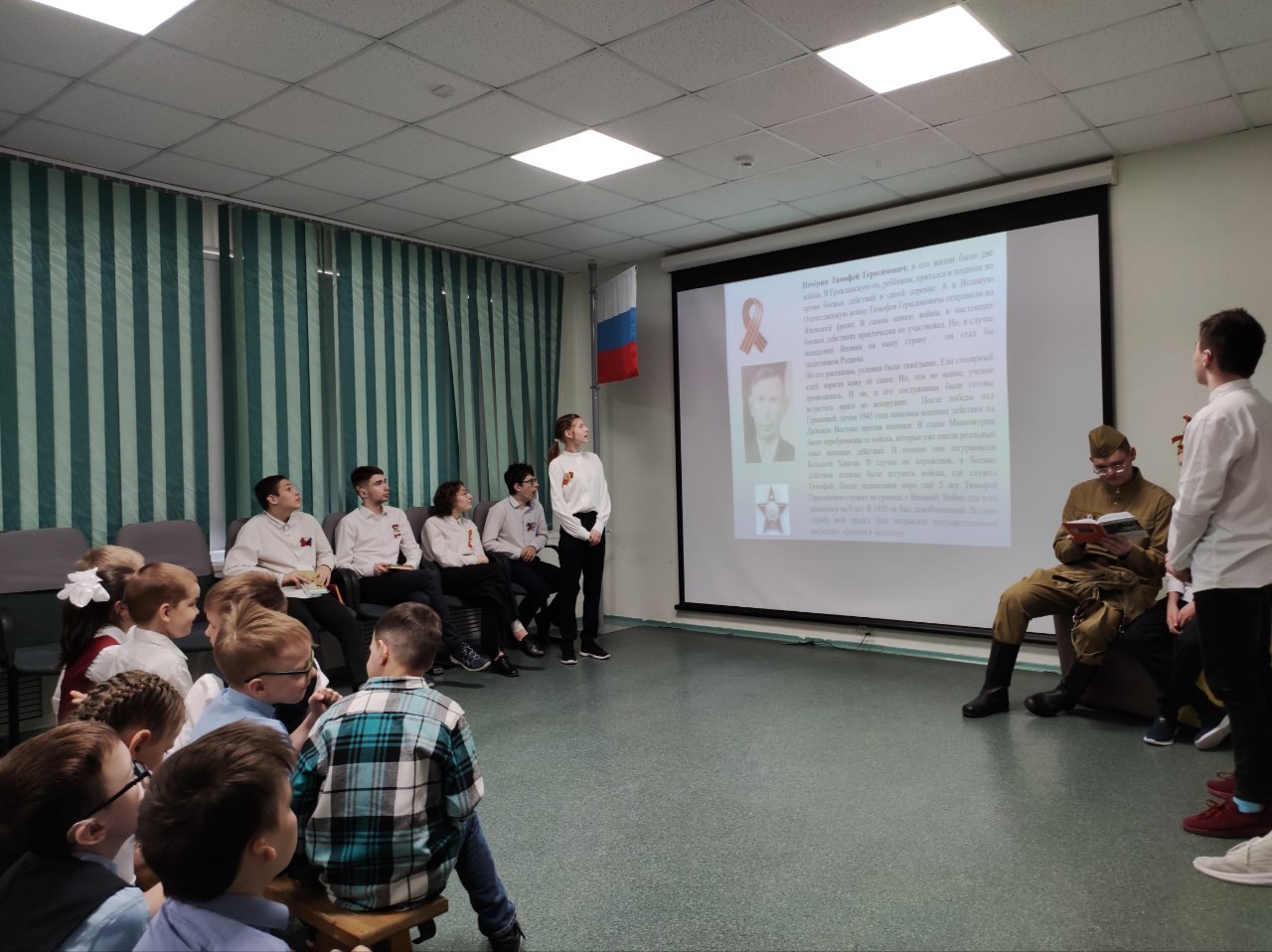 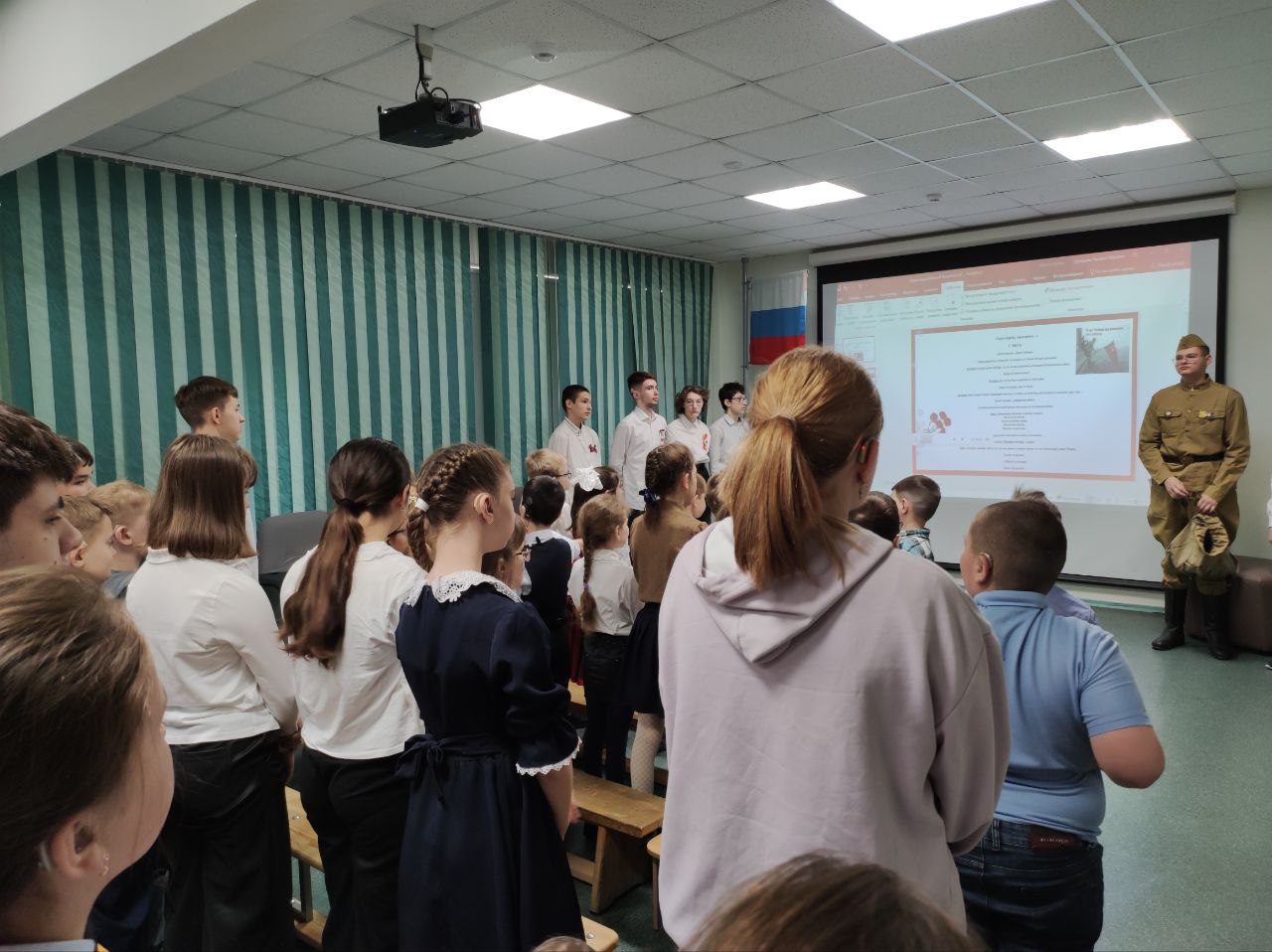 Минута молчания
Память. Летопись моей семьи
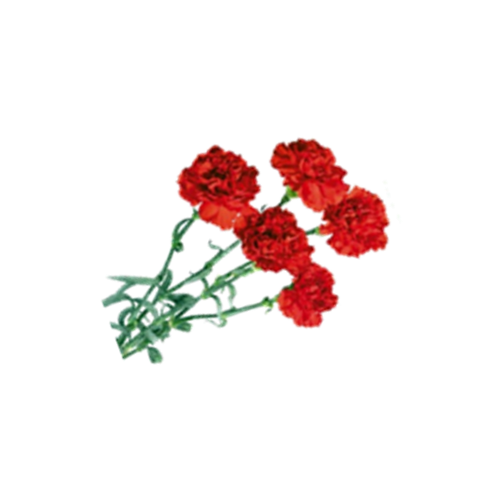 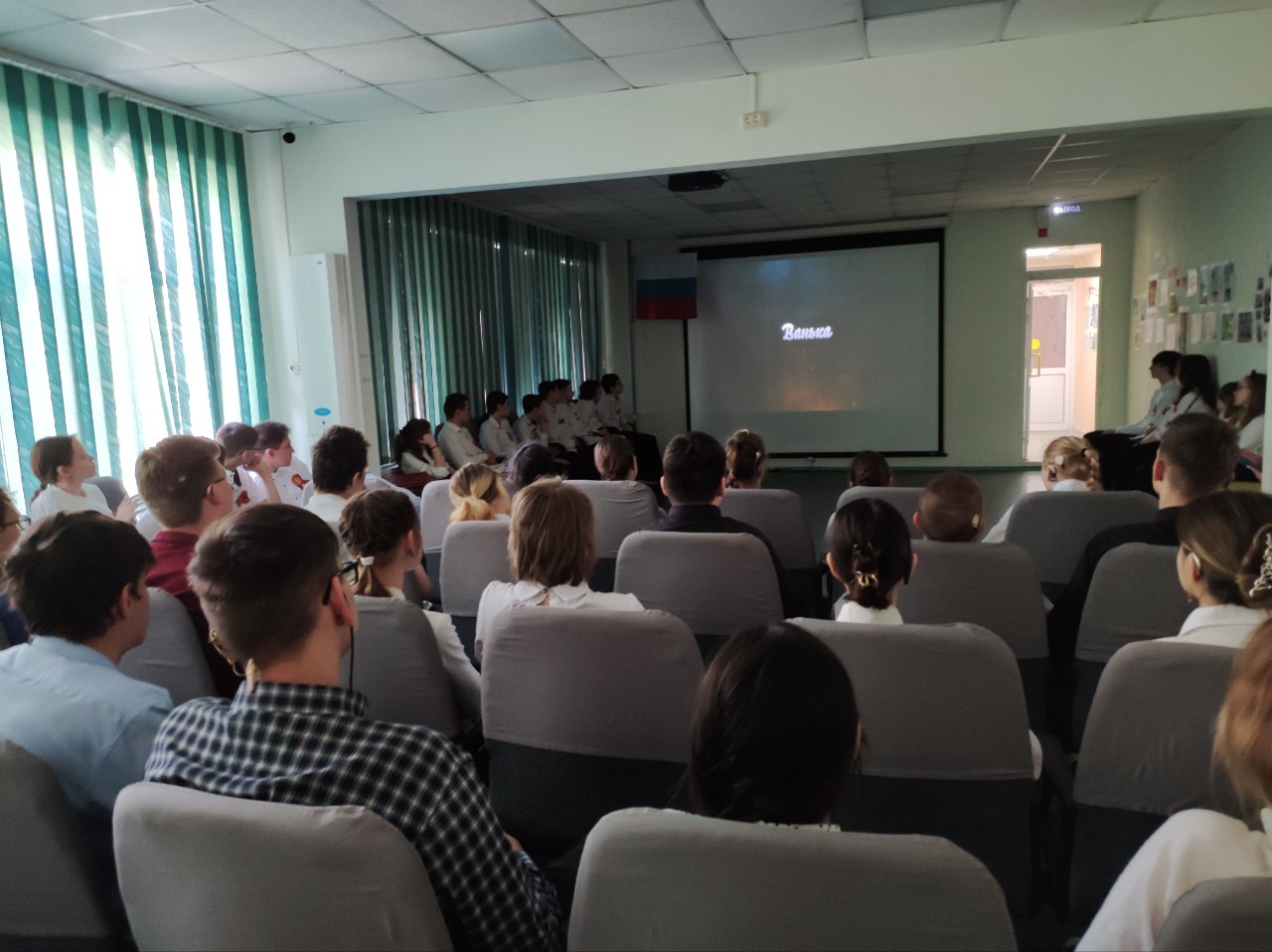 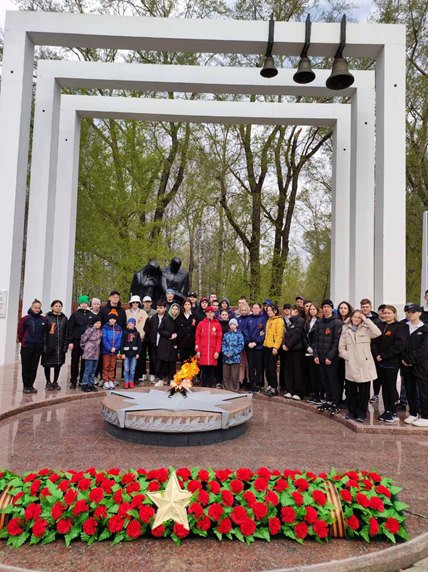 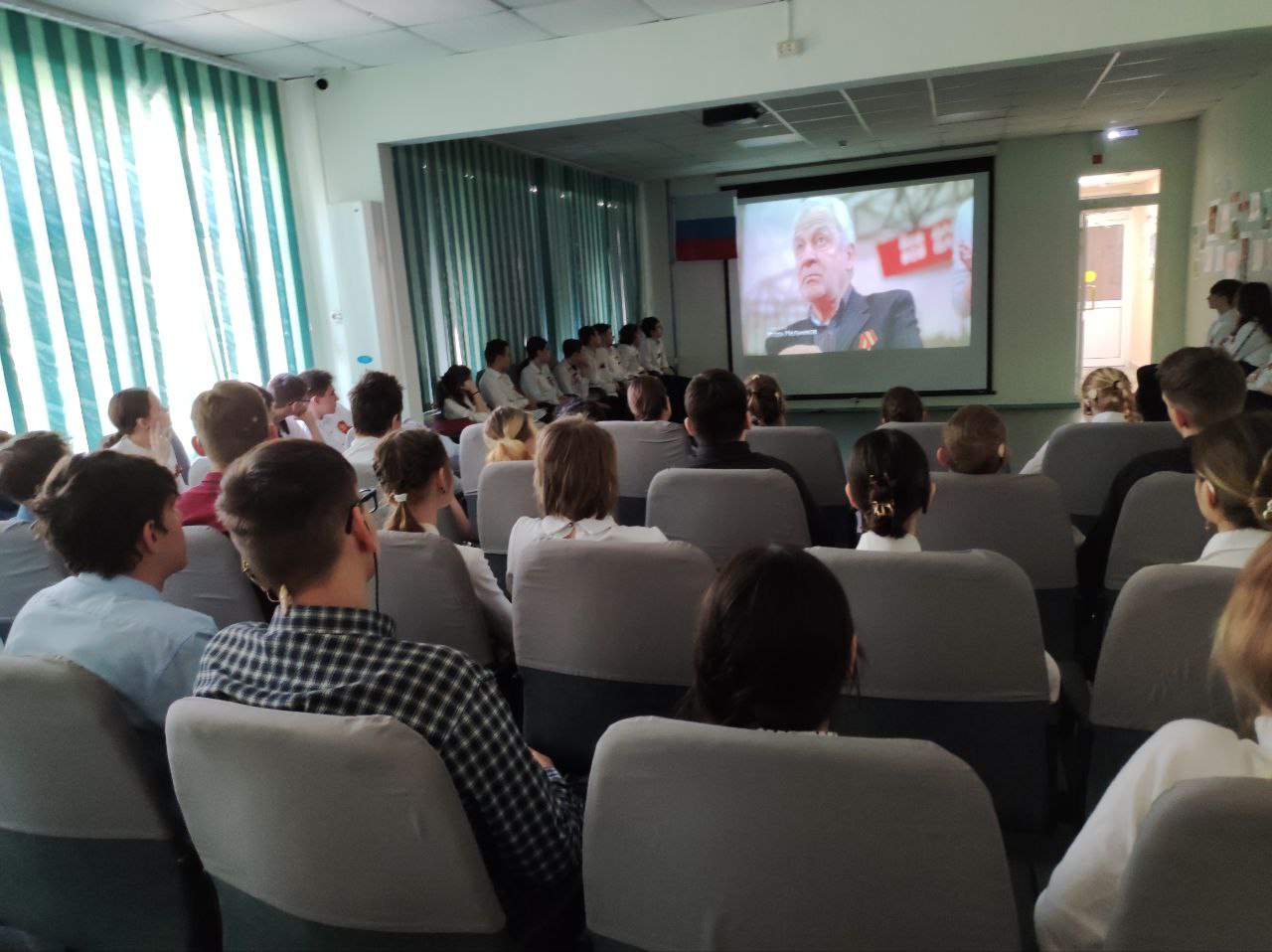 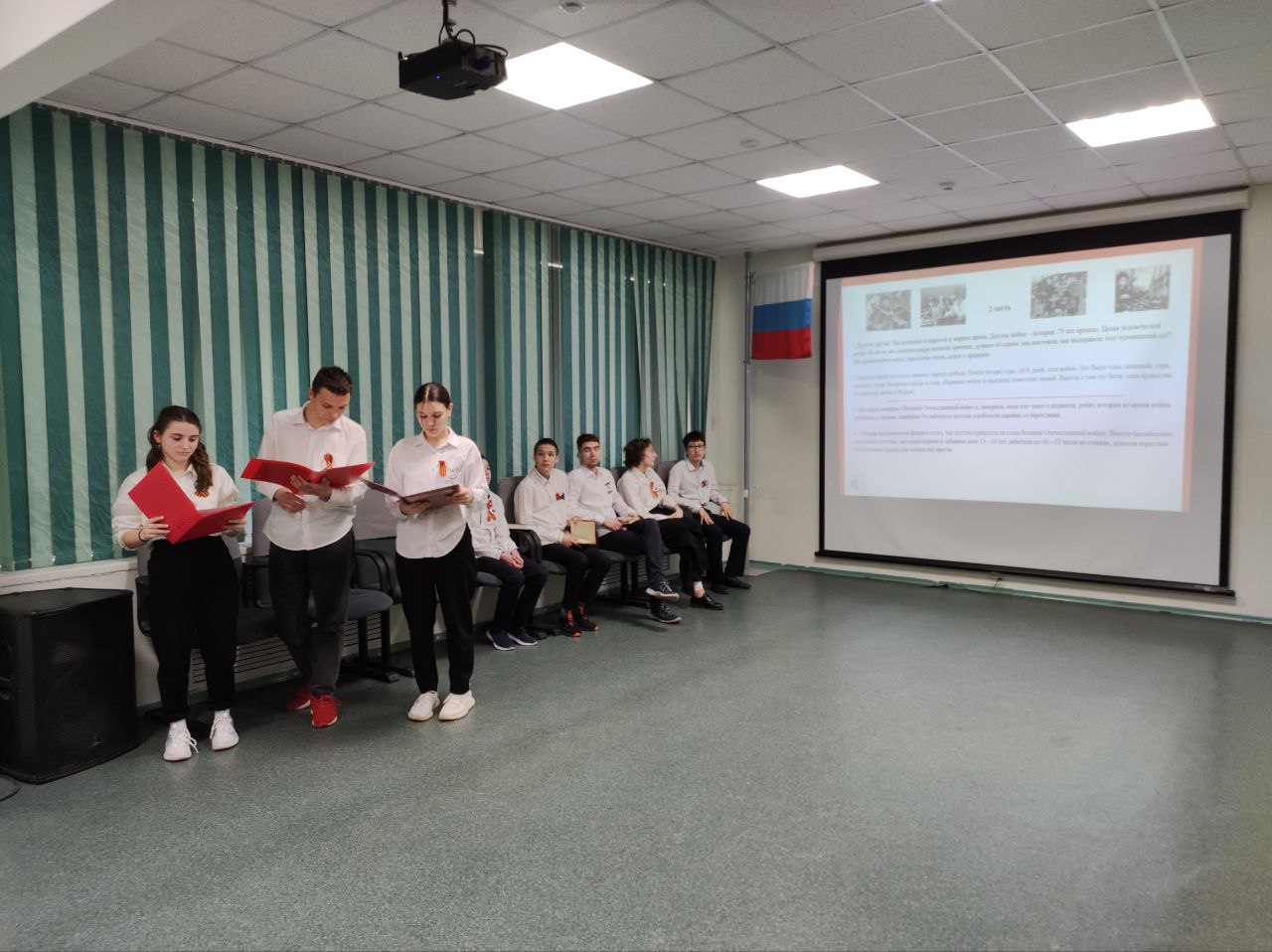 Просмотр художественного фильма «Ванька»
Акция «Возложение цветов у мемориала «Площадь памяти»»